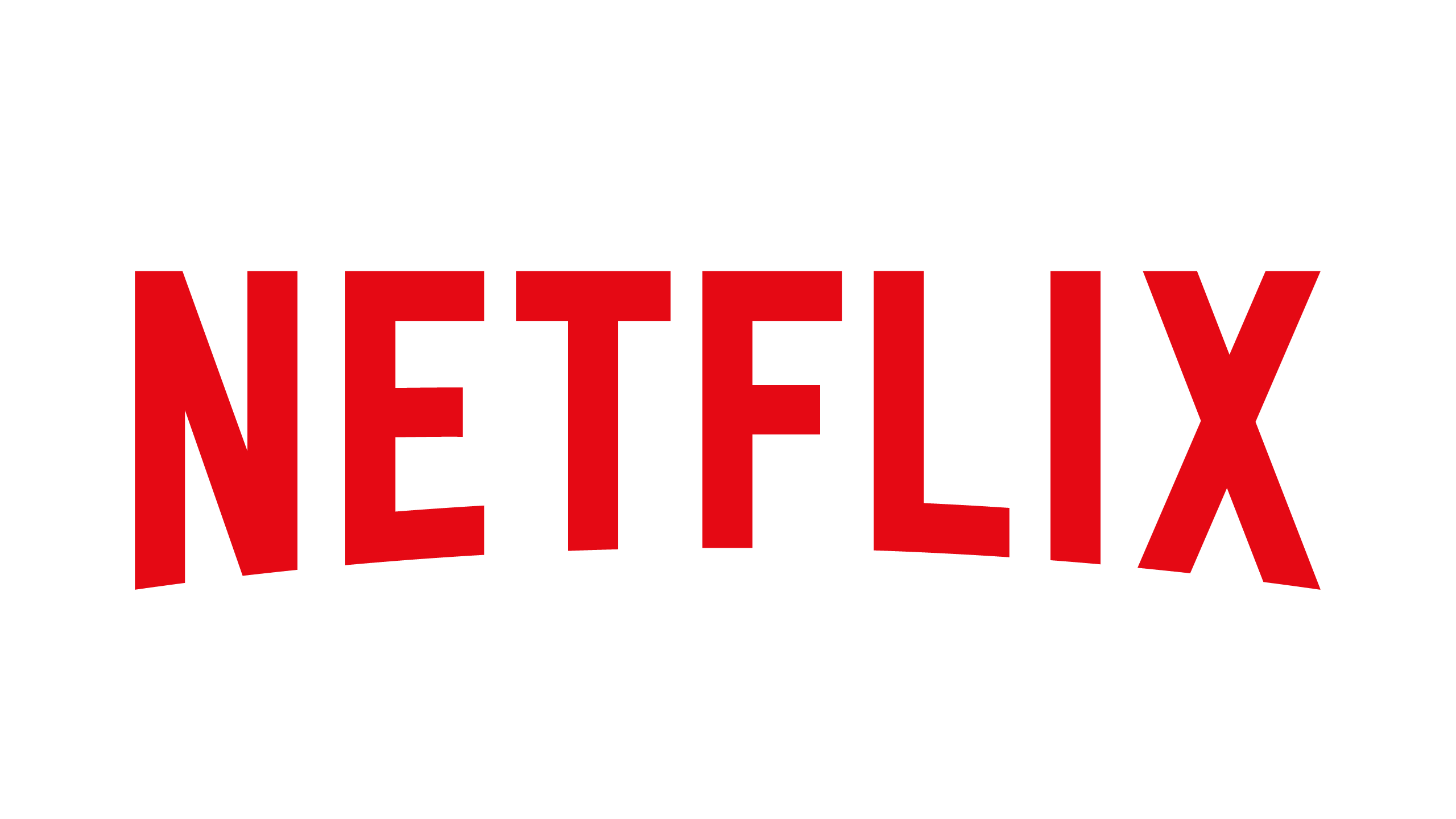 Marriage Story
Babies
Louis Theroux: Extreme love, Dementia
Five Feet Apart
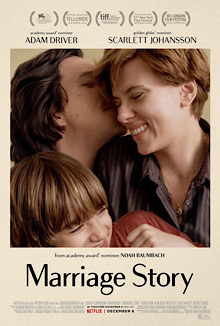 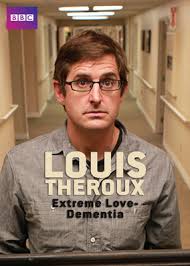 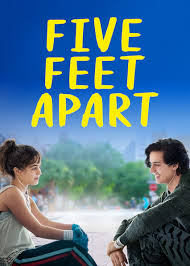 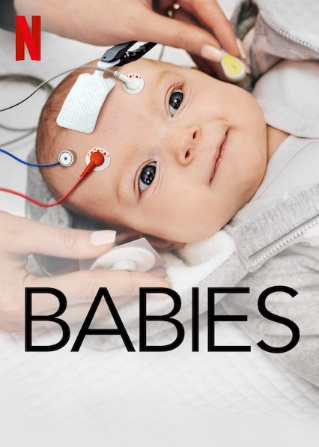 What to expect when you’re expecting
Unbroken
Theory of Everything
Brain on Fire
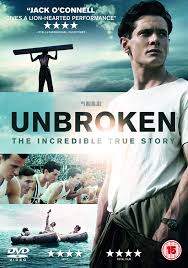 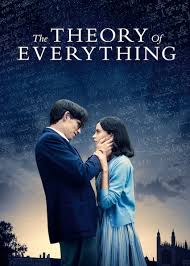 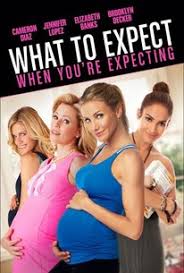 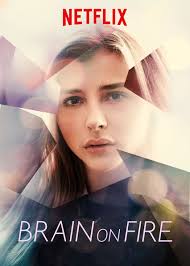 13 Reasons Why
Pandemic: How to prevent an outbreak
Call the Midwife
Girl, interrupted
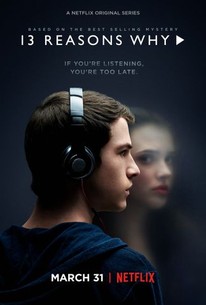 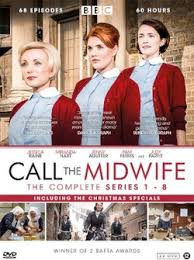 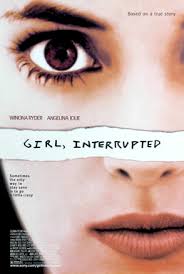 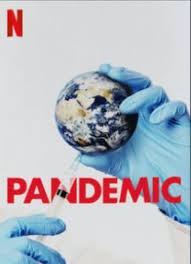 1
Recommended Watching for Health and Social Care
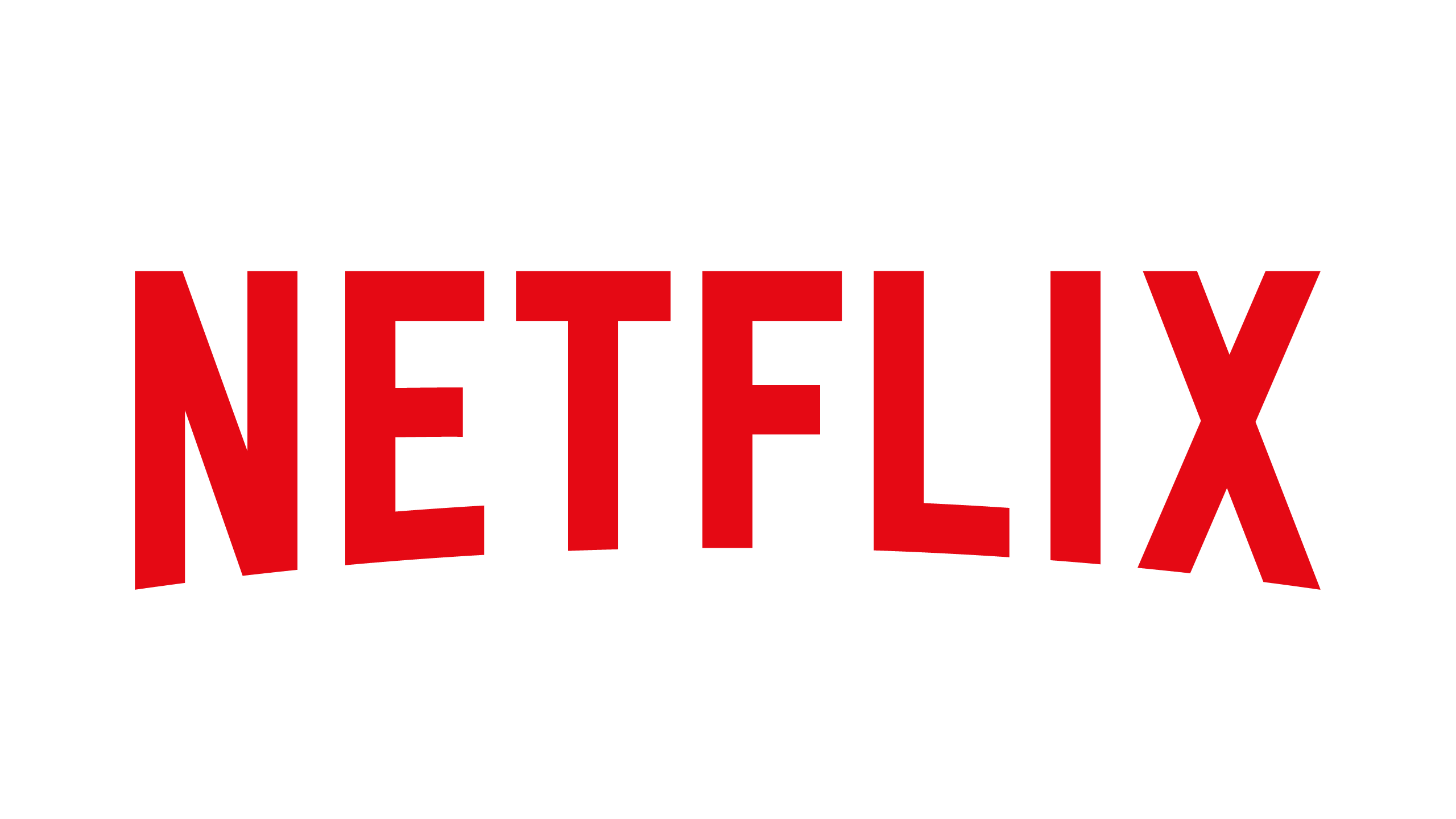 Beyond
Rio & Kate: Becoming a Step family
Elizabeth is Missing
Bohemian Rhapsody
Jesy Nelson: Odd one out
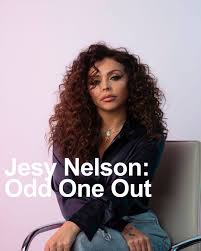 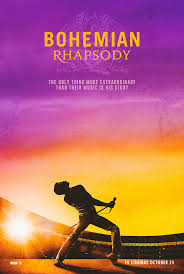 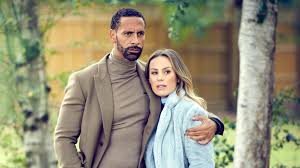 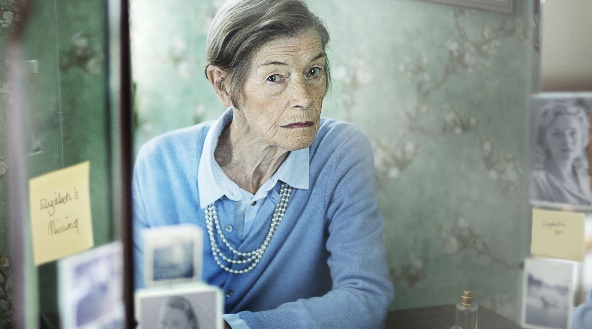 BBC iPlayer
DVD
Still Alice
Born to be different
Secret life of… Year Olds
Confessions of a Junior Doctor
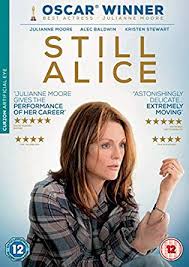 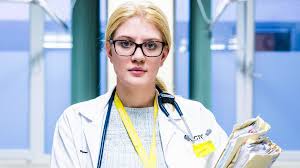 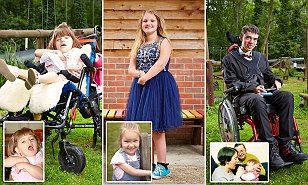 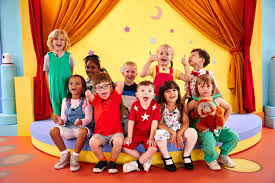 DVD
4 On Demand
The Upside
Beautiful Boy
Miss you Already
The Children Act
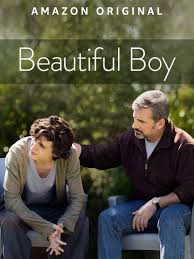 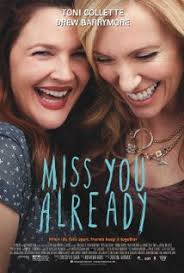 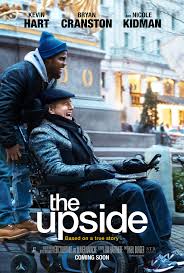 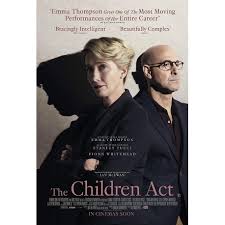 Amazon Prime
2
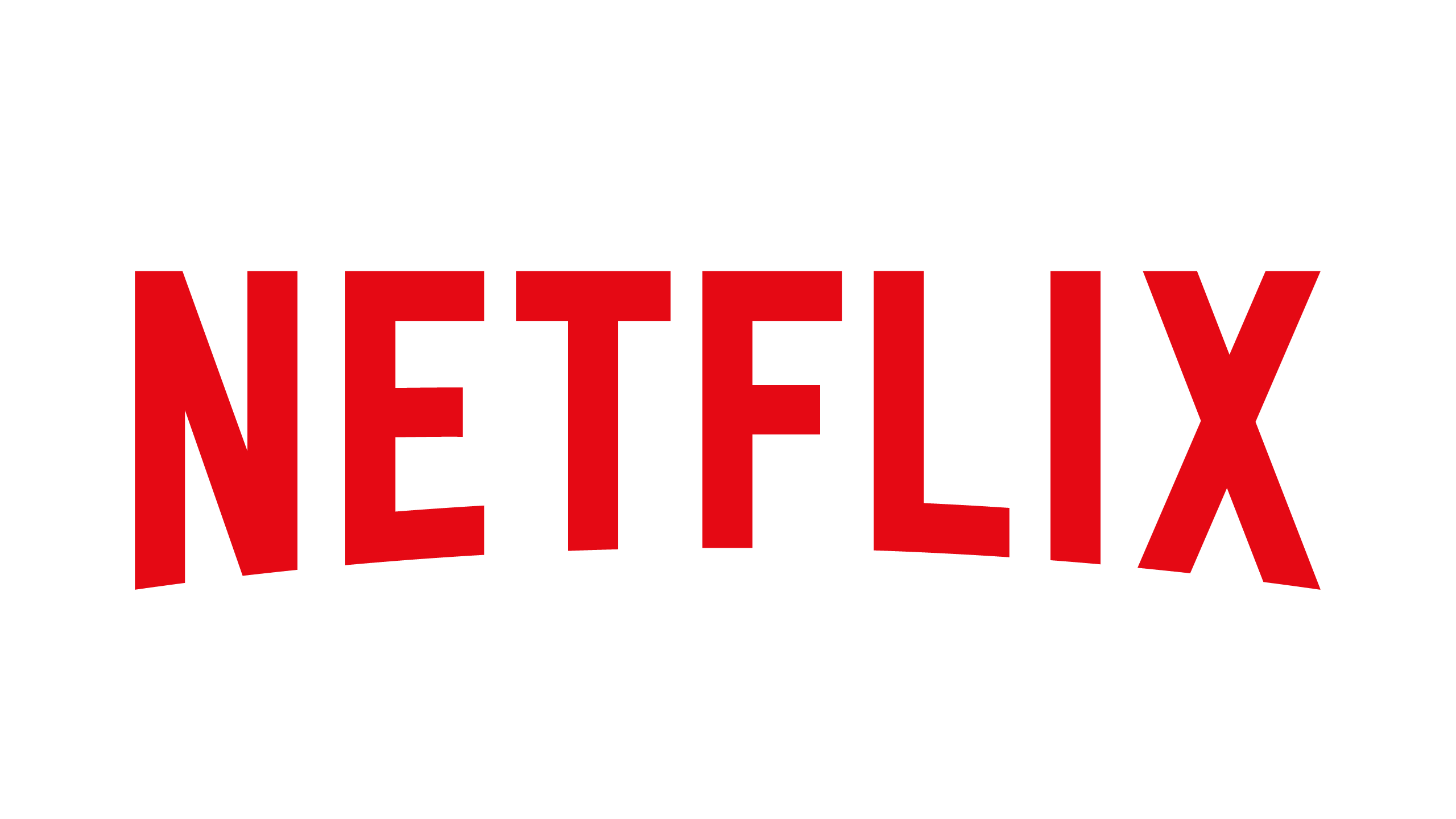 Beyond
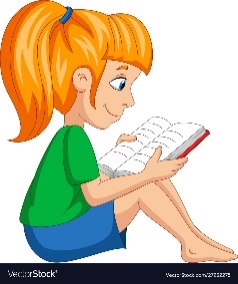 When Breathe becomes Air by Paul Kalanithi
Wonder  by R.J. Palacio
Pig Heart Boy by Malorie Blackman
This is Going to Hurt  by Adam Kay
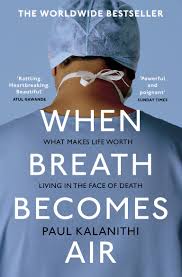 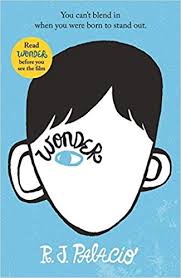 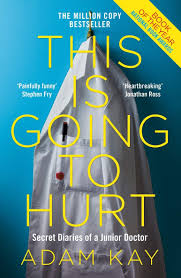 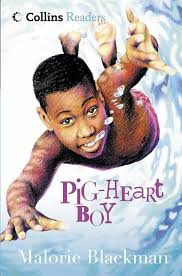 Further Reading
The Fault in Our Stars by John Green
Me Before you by Jojo Moyes
The Hate U Give by Angie Thomas
The Story of Baby P by Ray James
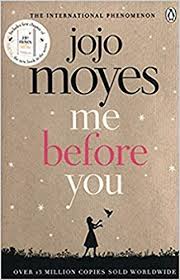 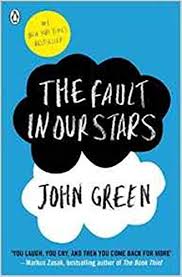 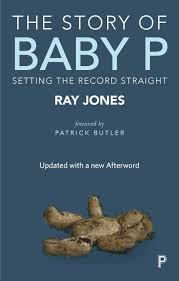 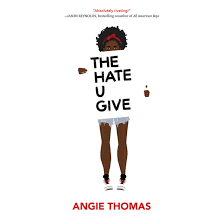 The Boy Who Couldn’t Stop Washing  by Dr Judith Rapaport
Savage Girls and Wild Boys by Michael Newton
The Language of Kindness by Christie Watson
I am Malala by Malala Yousafzai
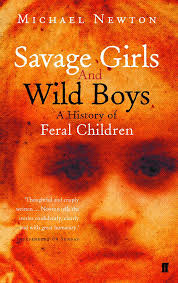 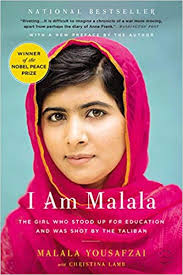 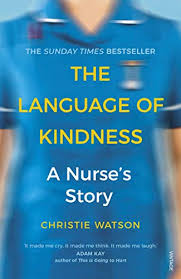 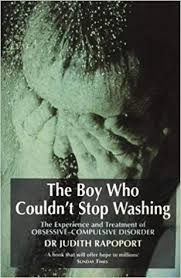 3
Recommended Reading for Health and Social Care
Yes some of these are also films, if you prefer!
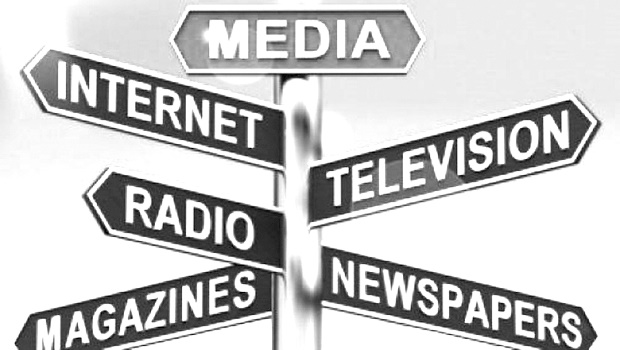 Health and Social Care in the Media
It is important to make the public realise about the issues which are prevailing in society relating to health and social care. One way in which public awareness is raised about health and social care in general and issues that exist within the health and social care sector is through the media. 
Your task is to pick… 
➢ x2 Films 
➢ x1 Book 
➢ x2 Documentaries 
You will then be asked to write an essay with the following title: ‘Discuss the portrayal of Health and Social Care within the media’ 

You must watch/read the some of the examples on the previous slides you have picked and create notes to help with your essay. Consider the following:
 • What issues, if any, are being raised in the stimulus?
 • How does the stimulus present H&SC? 
 Is the stimulus informative/helpful and why? 
• Are there any quotes/scenes etc that stand out to you and why? 
• How effective is the stimulus in raising public awareness about H&SC/Issues? 

This list is NOT exhaustive there may be other questions/ideas you wish to consider as you watch or read.
Documentary Suggestions:
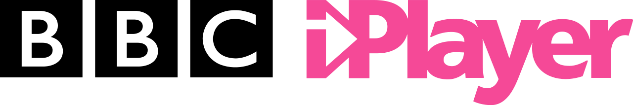 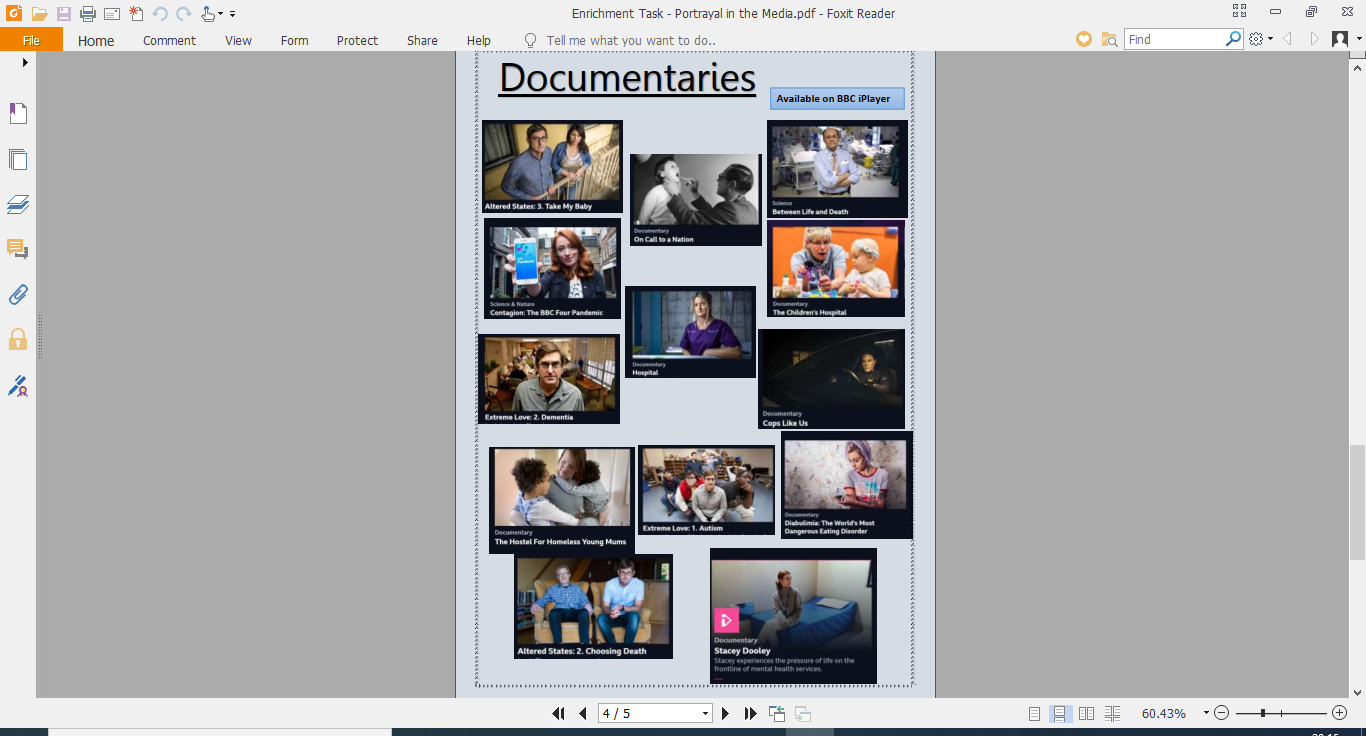 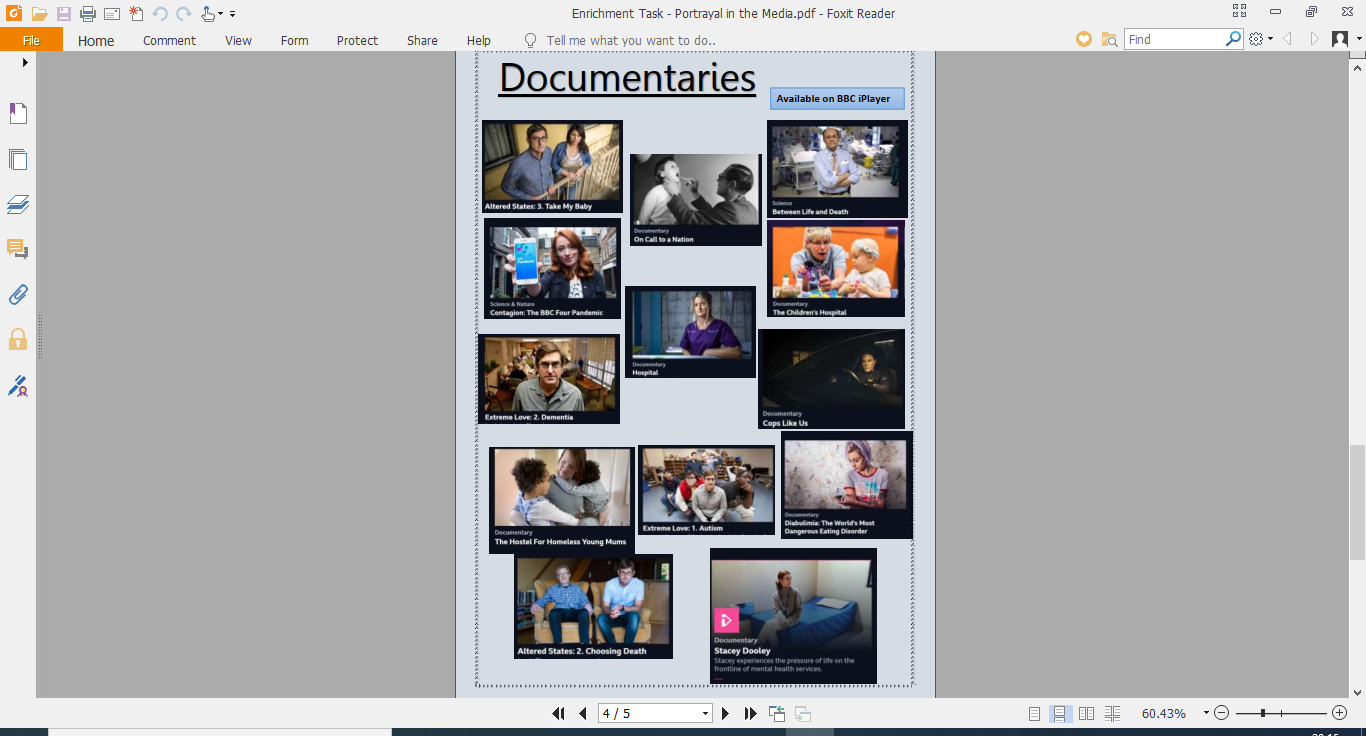 4
Learning Log 	
Record here any additional reading/viewing you are undertaking in order to show what you have been completing in order to prepare you for the course. Use the reading list on the previous slides you have been given for guidance on what you could you watch/read/
5
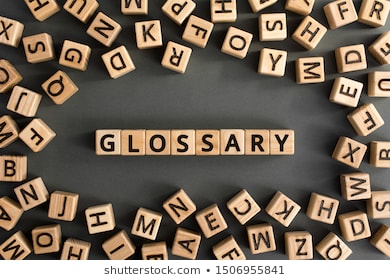 Task: Research and define the following words which are central to the Modern Britain unit. Then, draw a symbol to summarise the term and help you remember it.
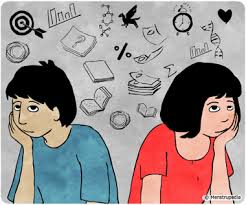 6
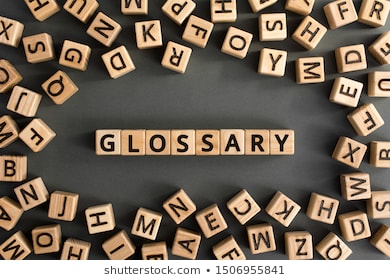 7
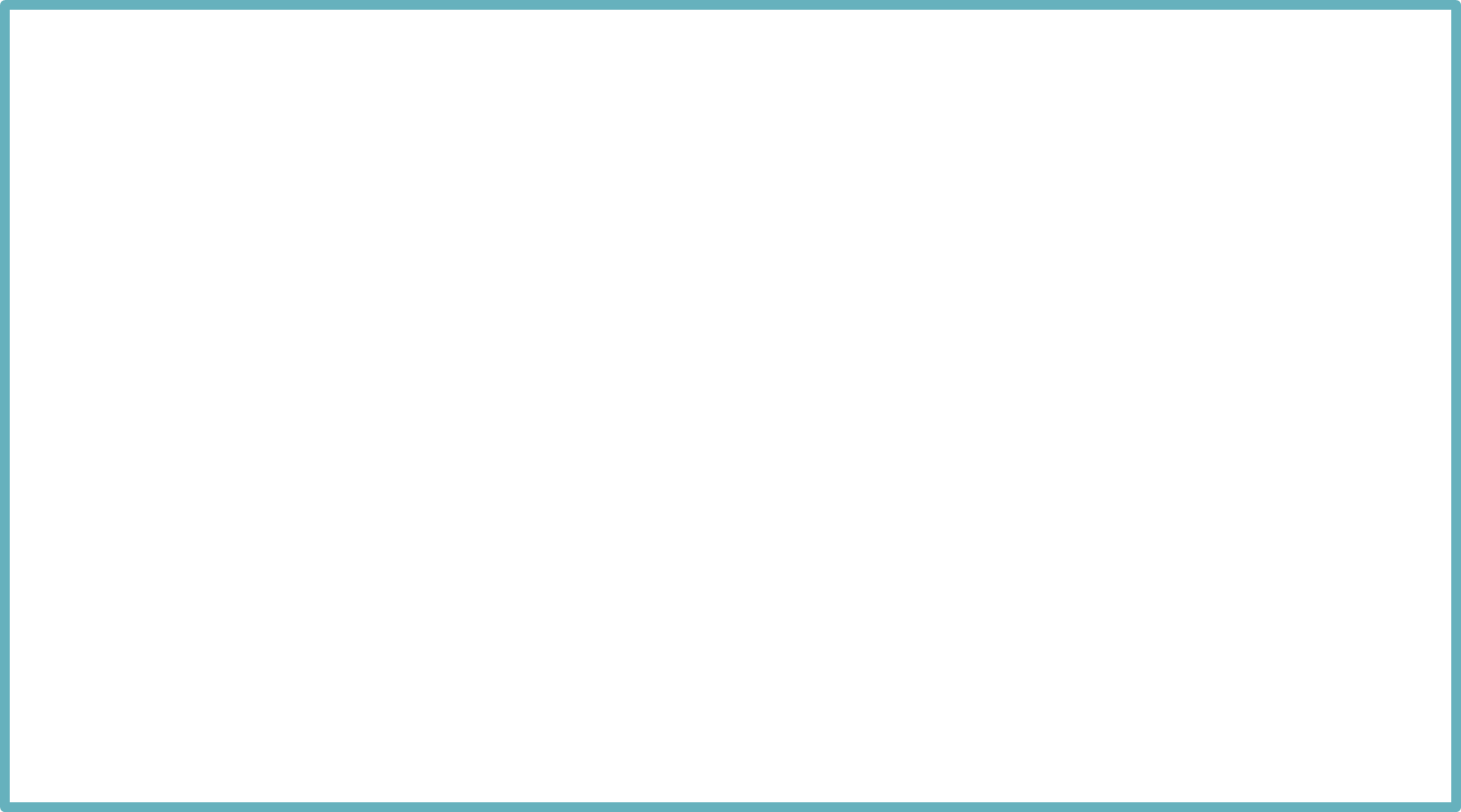 Research a list of Health and Social Care jobs/ medical terms for each letter of the alphabet
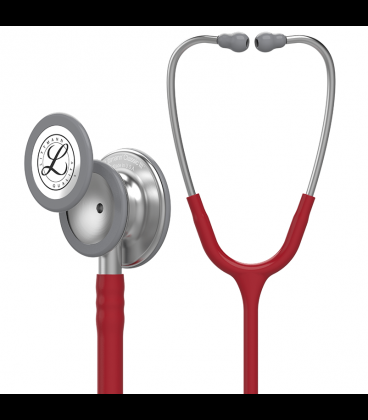 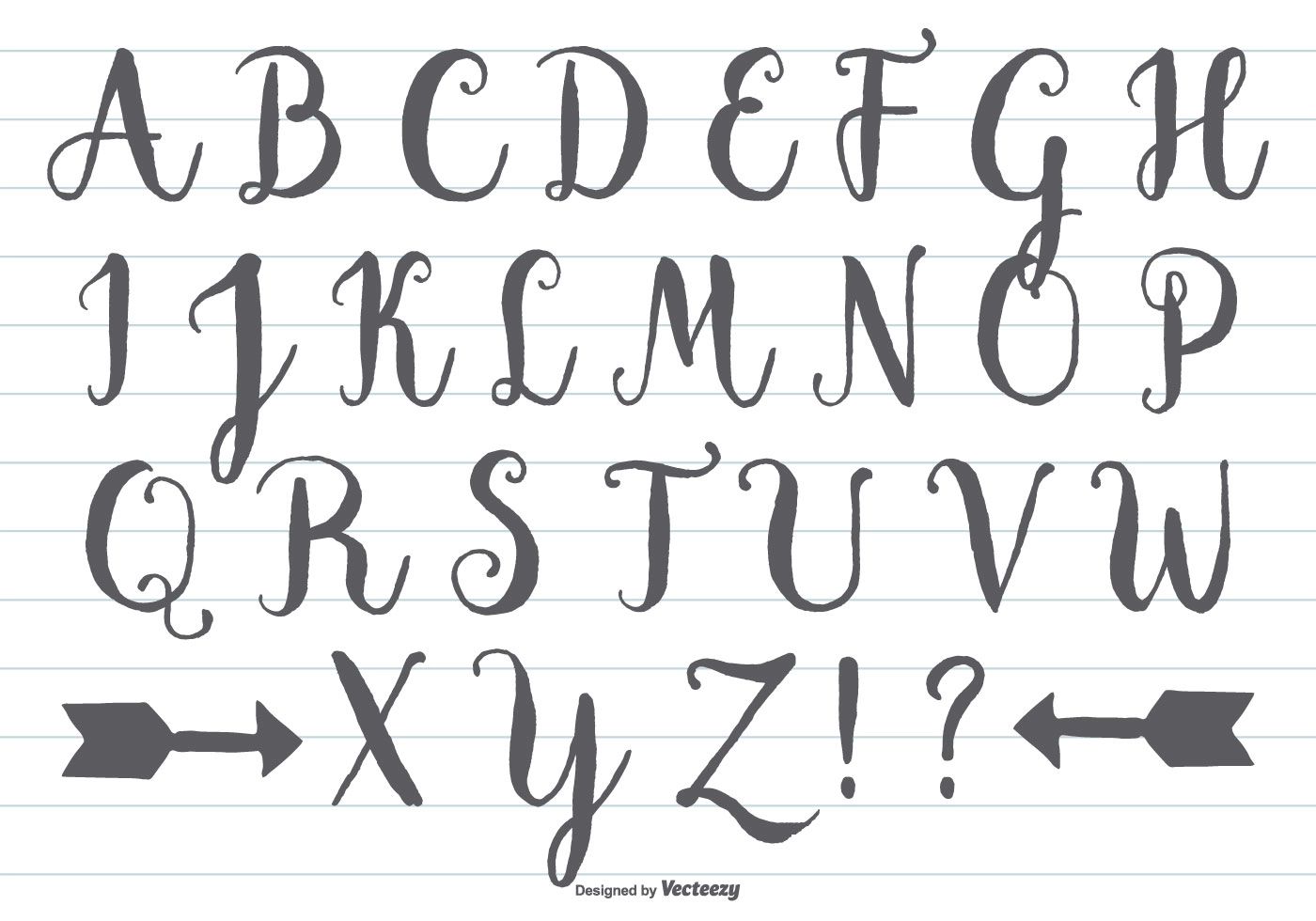 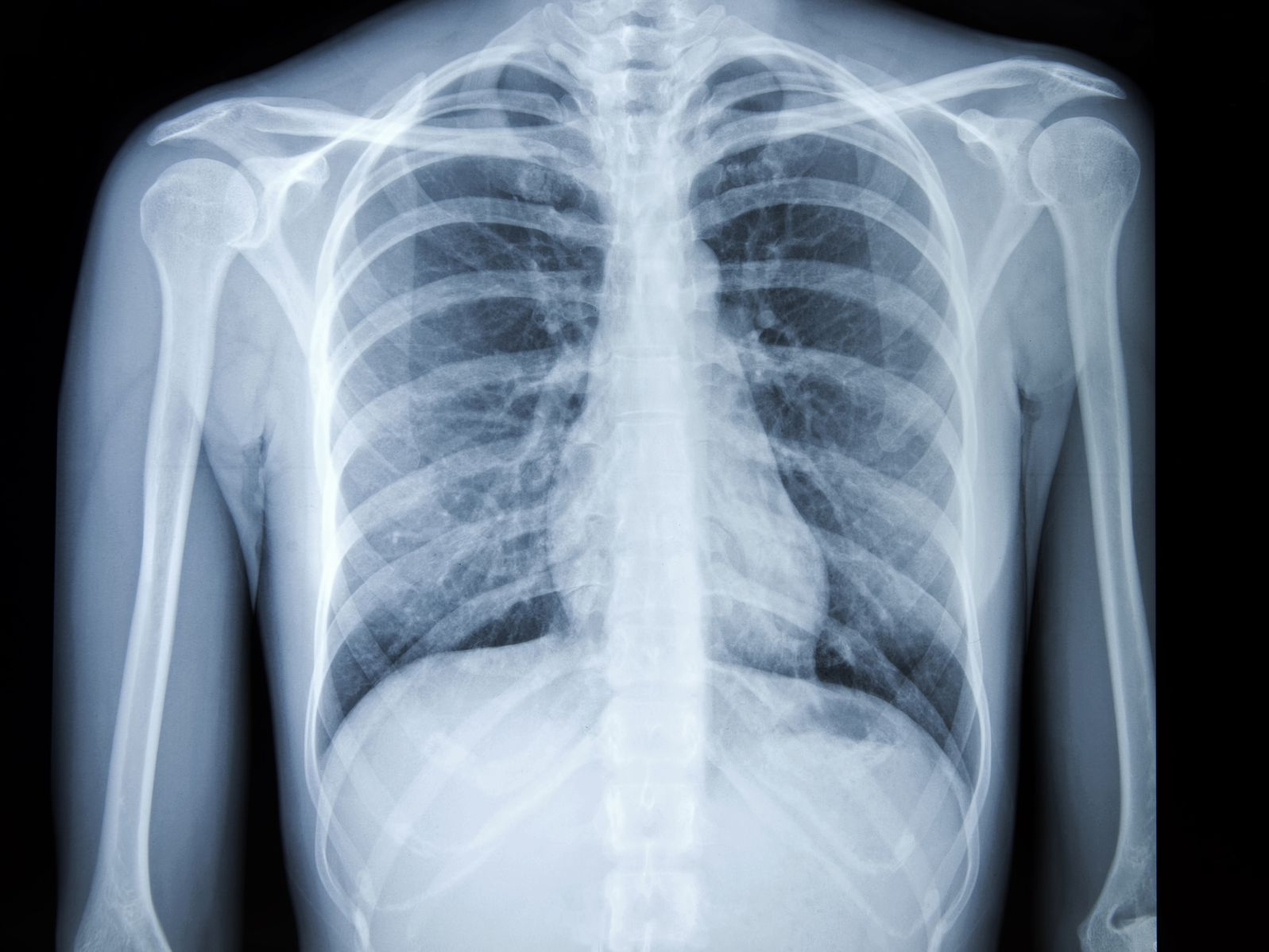 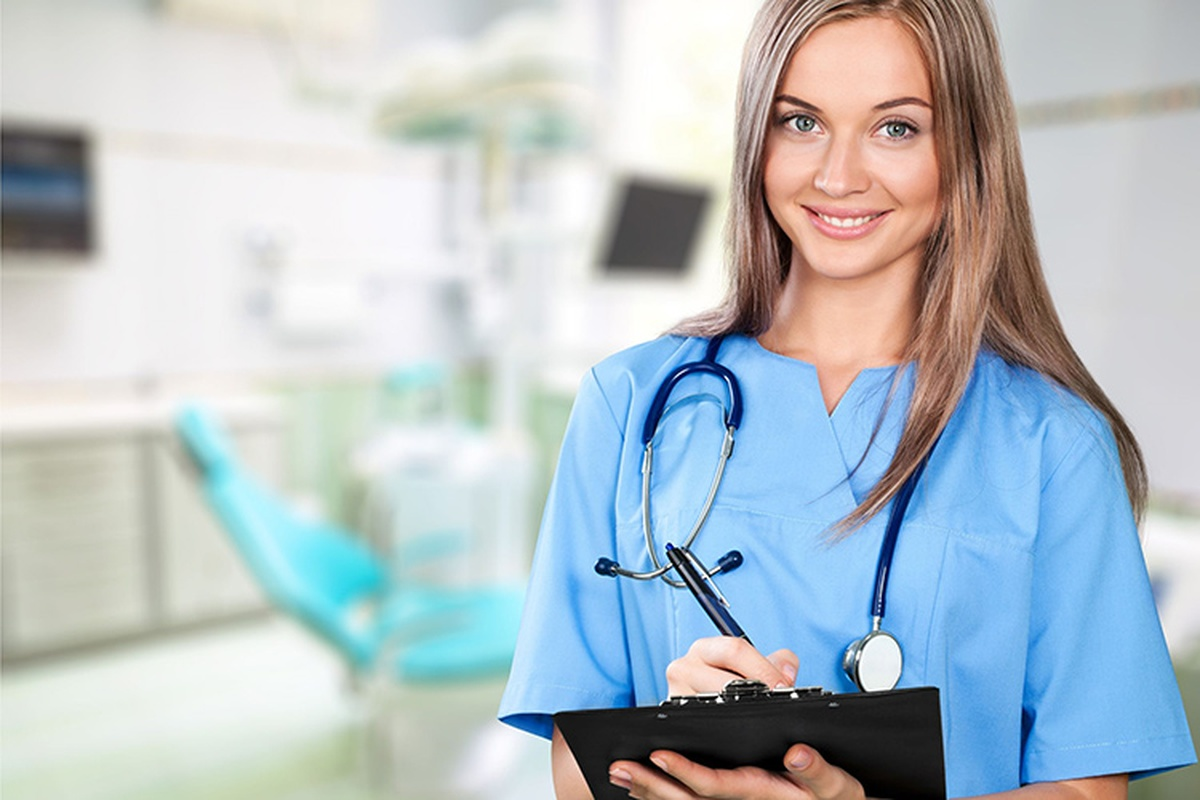 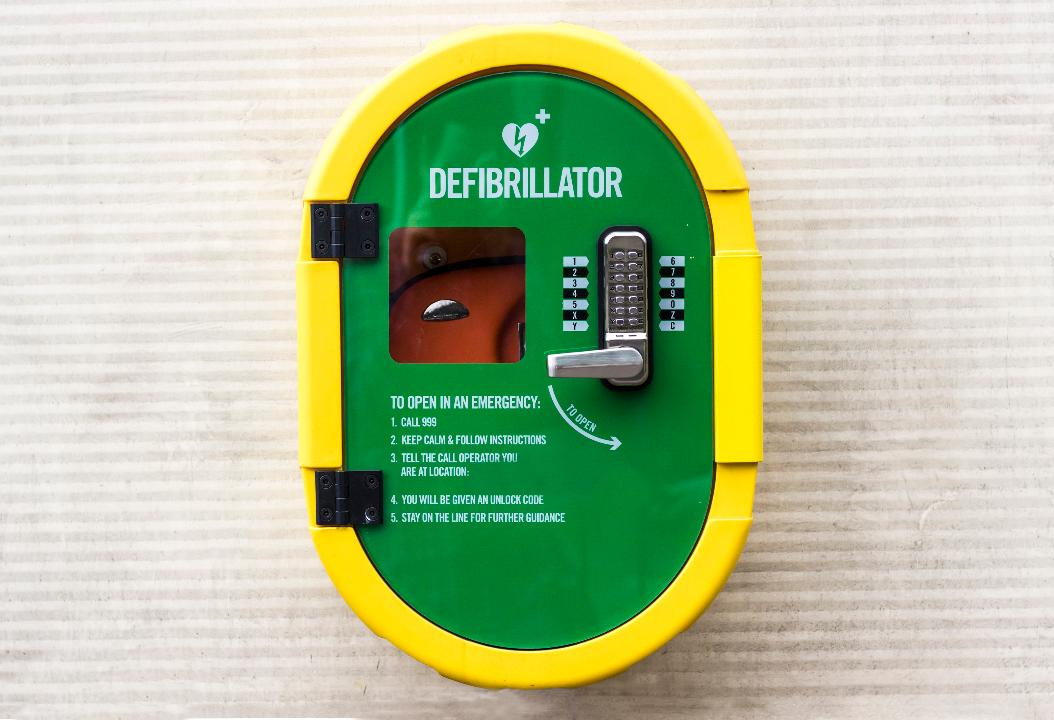 A
B
C
D
E
F
G
H
I
J
K
L
M
N
O
P
Q
R
S
T
U
V
W
X
Y
Z
8
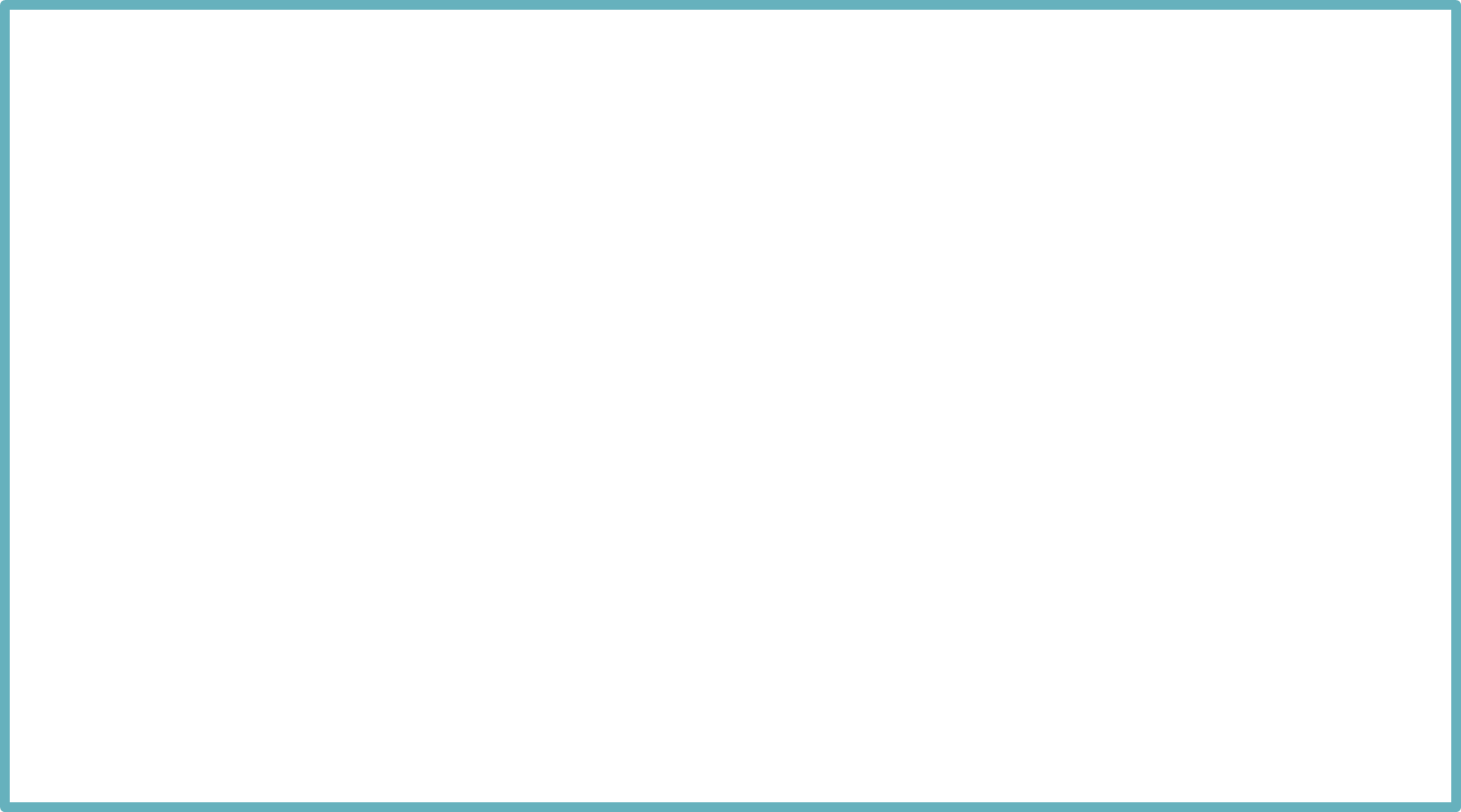 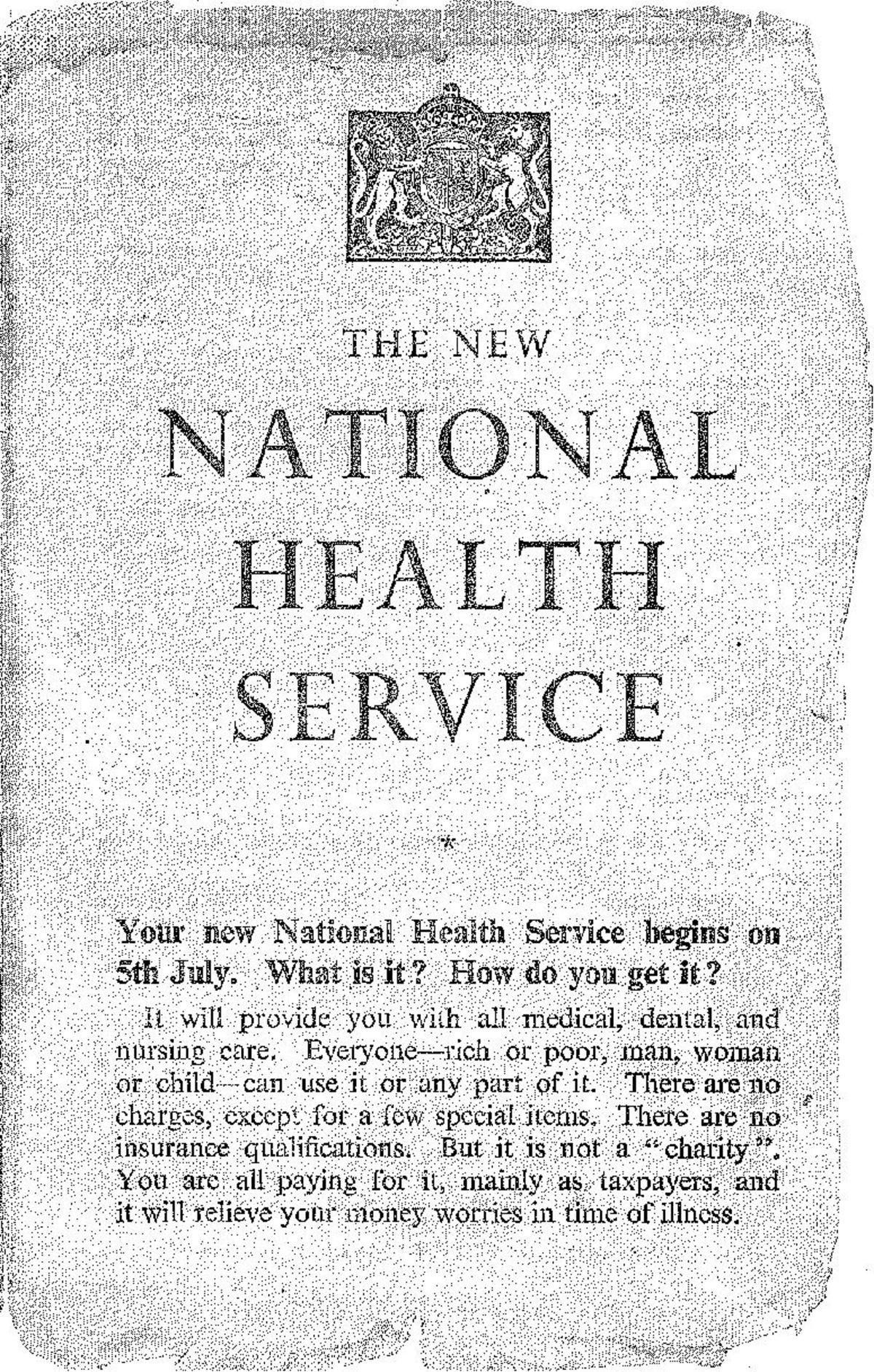 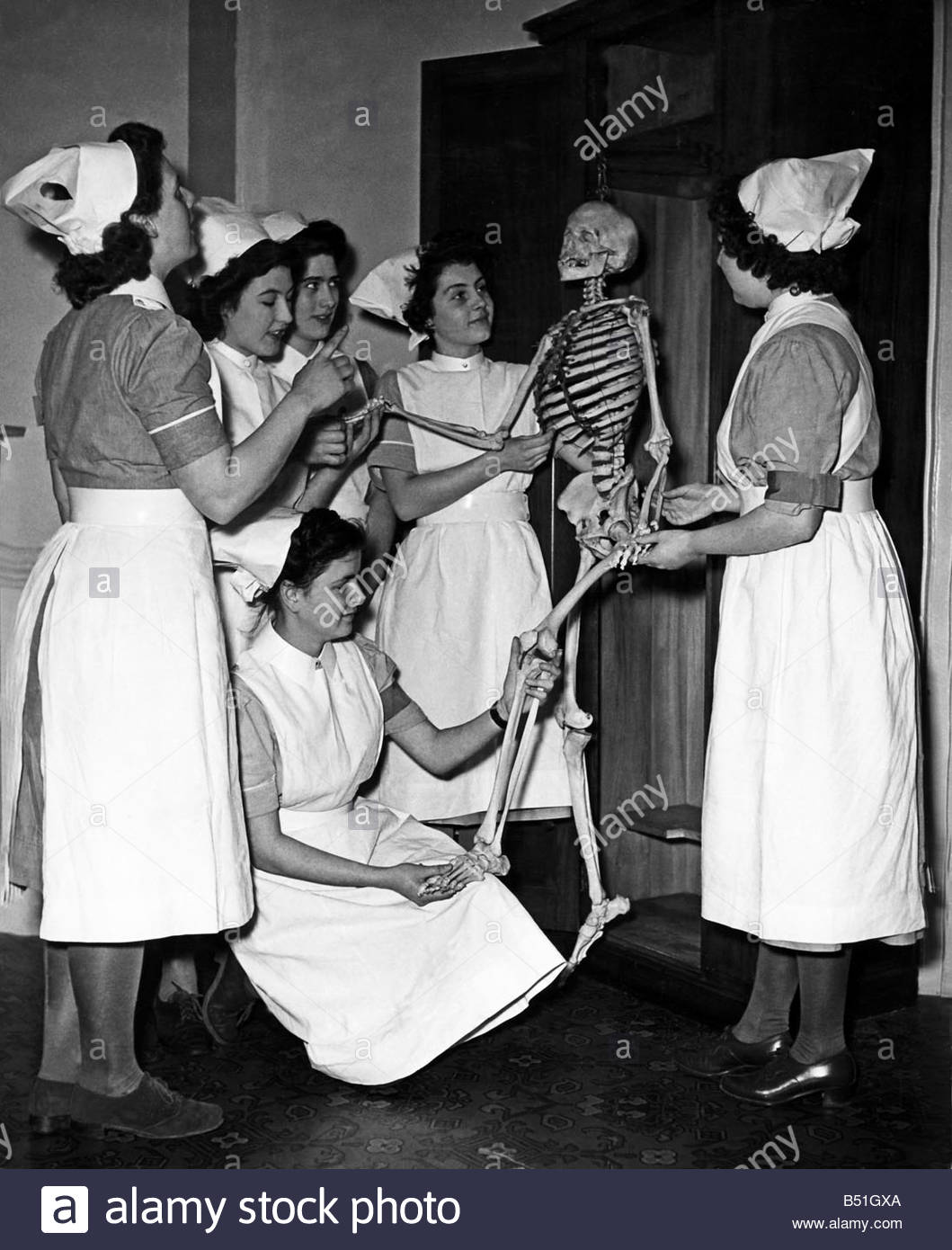 History of the NHS
Make a leaflet outlining the history of the NHS

Include sections on:
Healthcare before the NHS
When/ why the NHS was produced
What the NHS does
Significance of the NHS
How is the NHS different in other countries
The Beveridge Report, 1942
In 1942, a plan had been presented by William Beveridge, a senior civil servant, detailing key areas for post-war reconstruction, aimed at establishing a national system of welfare for the people. It identified ‘five giants’ that were to be overcome: want, disease, ignorance, squalor and idleness.

When the Beveridge Report first appeared, it was welcomed by all the parties. There was broad agreement that protection needed to be provided for all members of society, and so when Labour came to power in 1945, they implemented the proposals in this report, thereby establishing the welfare state, a system which all governments after 1951 accepted in its essentials. This common acceptance became known as consensus.
The idealism that inspired the government’s welfare programme came at a heavy financial cost, which added to the financial burdens it inherited in 1945.
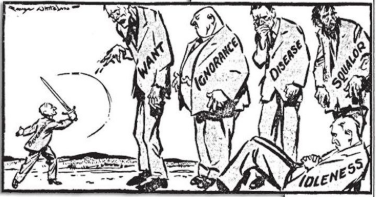 9
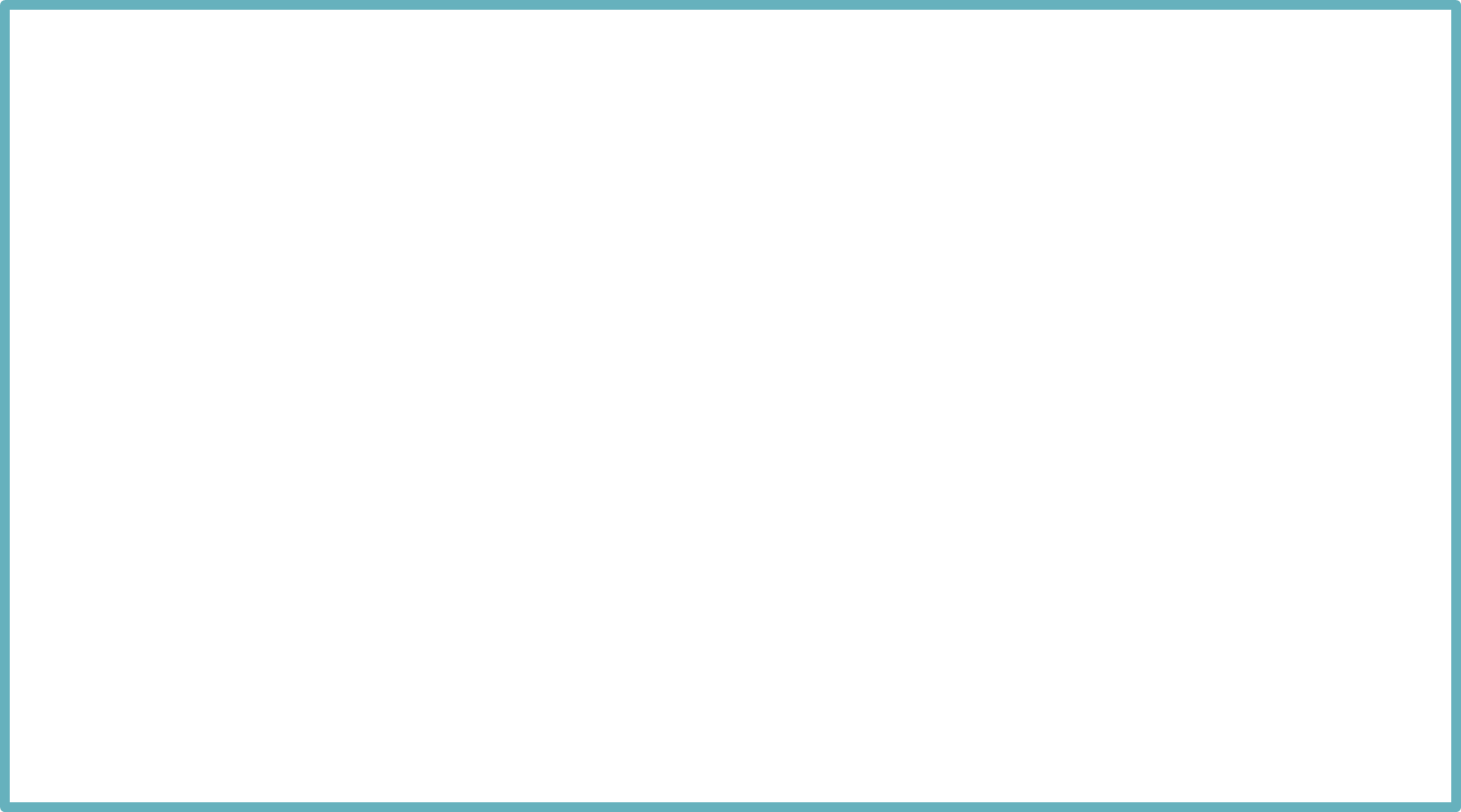 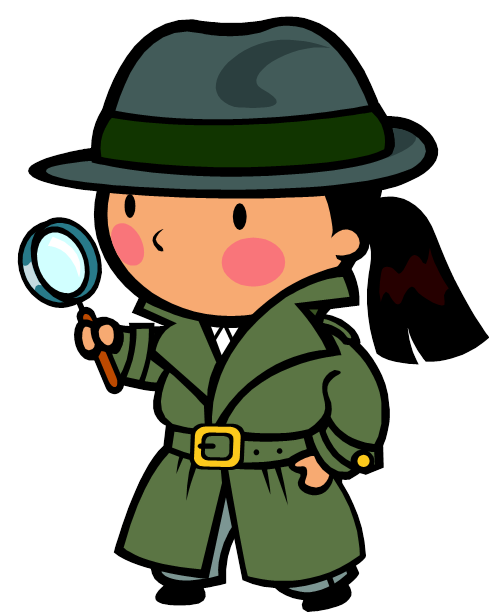 Research task
Chose a professional from the following:
Midwife
Paramedic
Paediatric nurse
Nutritionist
Physiotherapist
You could choose your own idea from health and social care roles if you prefer.

Create a fact file for your chosen job role
You could include:
A day in the life of……
General roles and responsibilities
Routes into the role/ qualifications required
Skills & qualities
Average pay
Where they work
Who they work with
And anything else you think may be suitable
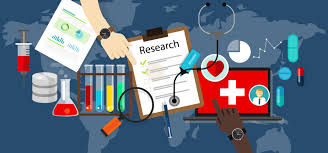 10
On ‘The front line’…….
What does it mean when people talk about being ‘on the front line’?
Government declares a ‘pandemic’…….
What does it mean when people talk about the situation as a pandemic?
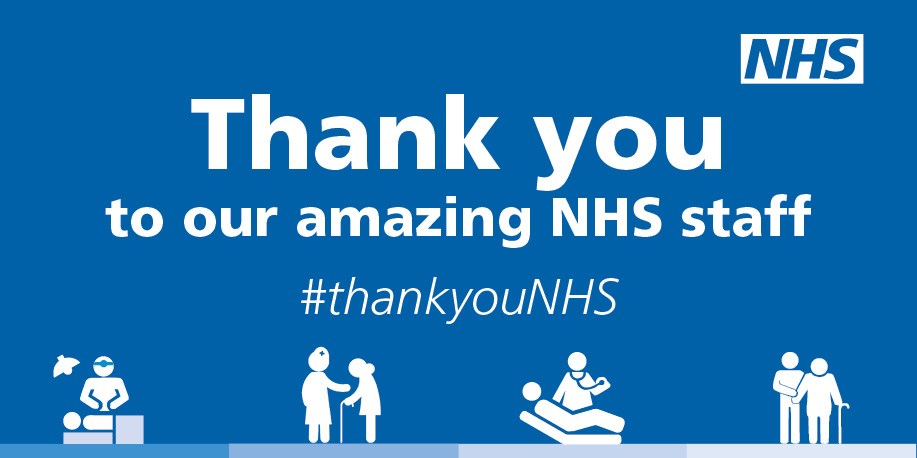 11
True or False?
Colour code the statements in order to show if they are true or false. 
		True				False
A palliative care nurse will get involved with everyone who gets coronavirus.
A district nurse will only work with the elderly.
Domiciliary carers provide care in the home.
Adult social workers support people with poor mental health.
Auxiliary nurses help support other nurses to do their roles.
Only phlebotomists are allowed to take blood.
12
Optional Extension Task:Health and Social Care in a Pandemic.
At the moment, we are living through a time when health and social care services are needed more than ever! Those who have chosen this as a profession have stepped up to look after those affected by the COVID-19 pandemic. You will be seeing on the news constant stories about the amazing work that is going on in the British NHS and Care system and this task is your opportunity to find out more about pandemic control in the area and also the work of the World Health Organisation (WHO) in organising a global response. This will require you to research and understand why the steps have been taken around us and how this fits into the global picture. 
As this is an extension task you can complete as much of this as you like or are able to but this level of thinking and also detail will help build the skill required for distinction or distinction* in your level 3 course.

Task 1 – What is the role of health promoters?
You will need to read through the following information and complete some research in order to explain the roles of the following organisations in maintaining the health of the population:
World Health Organisation (WHO).
Department of Health 
Public Health Agency
Clinical Commissioning Groups (CCGs)
Health professionals
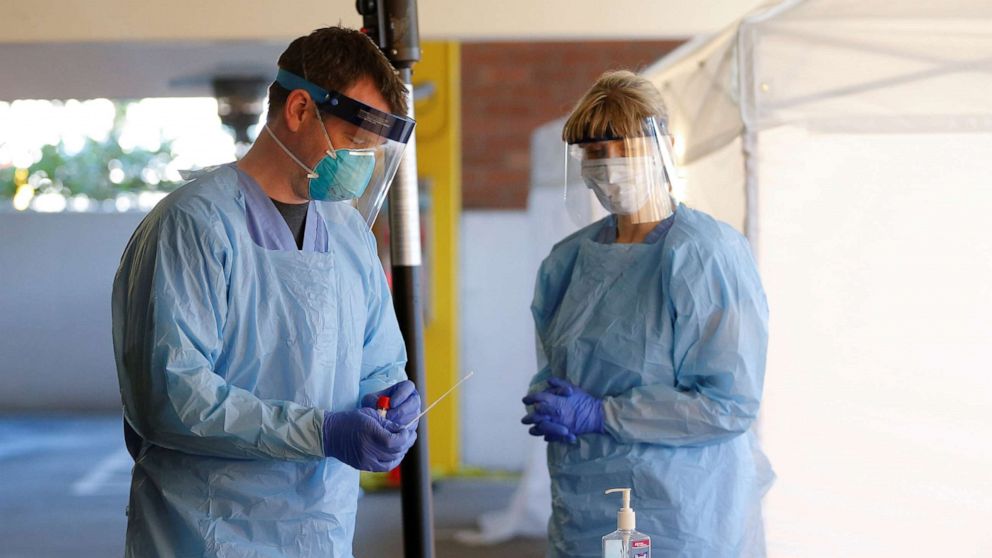 Find out about the organisation of 
public health promotion within MK.
13
The role of Health Promoters
Aims
Health promoters aim to improve the health of individuals and the population and reduce health inequalities globally, nationally and locally. 
Global health promotion
The World Health Organization, within the United Nations promotes and protects good health worldwide, by providing information about disease outbreaks, co-ordinating crisis intervention and the response to humanitarian emergencies; establishing International Health Regulations and an international system of classifying diseases. 
National, regional and local health structures in England include the
Department of Health
Public Health Agency
Clinical Commissioning Groups (CCGs) 
Health professionals
In England, the Department of Health (DH) leads, shapes and funds health and care while Public Health England protects and improves the nation’s health and well-being, and reduces health inequalities. Local authorities are responsible for public health and do this through health and well-being boards which include representatives for all CCGs in the area, among others. Health and well-being boards assess the needs of their local community through Joint Strategic Needs Assessments (JSNAs) then agree priorities in Joint Health and Well-Being Strategies (JHWSs). Together JSNAs and JHWSs form the basis of commissioning plans for public health for CCGs. 
Task 2: Why do you think is necessary for local authorities to have control over the needs of the people in their area? For instance, think about the people living in Milton Keynes and then compare that to the population living in Exeter; do they have the same needs? What would their focus for health be on? 
Have a look at Somerset CCG, they are having a funding crisis due to the high proportion of elderly residents needing care.
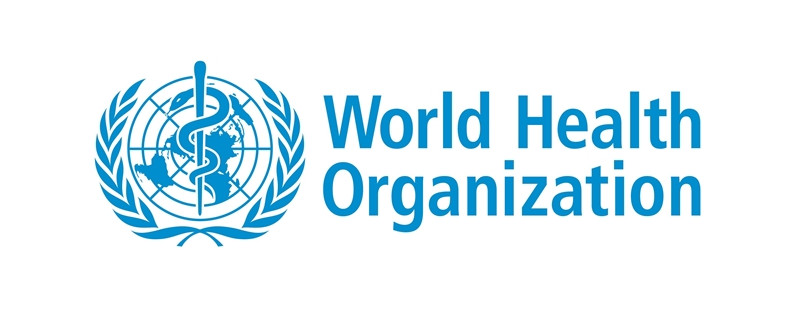 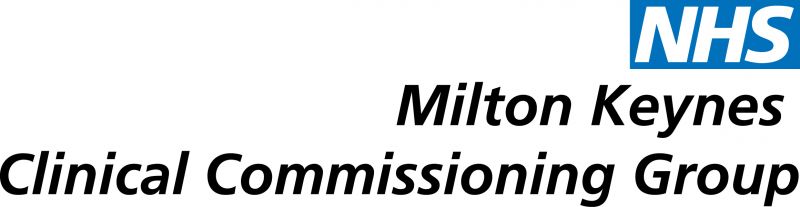 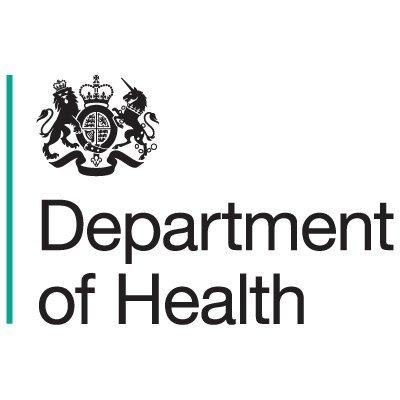 14
Approaches to promoting public health and well-being
Promoting public health and well-being includes:
Monitoring the health status of the community and identifying those most at risk, e.g. children, unemployed, older people, minority ethnic groups. 
Health surveillance programmes. 
Targeted education and health awareness and health promotion programmes. 
Socio-economic support to reduce health inequality between individuals and communities, e.g. winter fuel payments, free school meals, housing support.
Improving access to health and care services. 
Co-ordinating national and local services. 
Disease registration to inform of health trends and for strategic health planning. 
Statutory duty to notify certain communicable diseases e.g. measles, tuberculosis (in this case COVID-19). 
Task 3 – Find examples of the British Government and relevant agencies putting these measures into practice; e.g. what have they done for those receiving free school meals? How have they identified those most at risk and supported them? 
Task 4: Compare Britain’s response to at least one other country and its response to the pandemic. Assess the strengths and weaknesses in each approach to looking after public health. 
Challenge: Look at least 3 news articles from a variety of sources and consider what they say about the British approach to the pandemic. Do you think it could have been improved? Justify your suggestions.
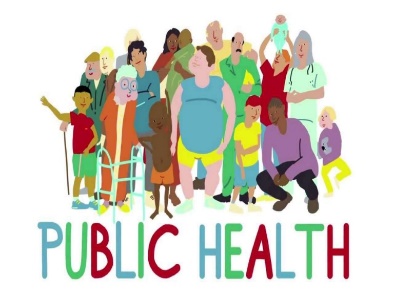 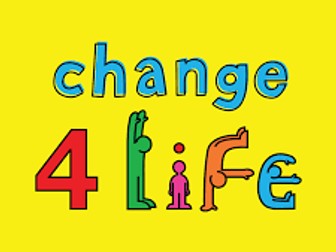 15
Pandemic Phases
2018 marks the 100th anniversary of one of the largest public health crises in modern history, the 1918 influenza pandemic known colloquially as “Spanish flu.” The intensity and speed with which it struck were almost unimaginable – infecting one-third of the Earth’s population, which at the time was about 500 million people. By the time it subsided in 1920, tens of millions people are thought to have died. By 1952, it was decided that an influenza surveillance system was needed for the “collection, correlation, and distribution of  information regarding occurrence, epidemiology and laboratory findings”. This is known as the Global Influenza Surveillance and Response System (GISRS). It was predicted that the next pandemic would most likely be caused by influenza.
This has lead WHO to conduct and watch outbreaks of strains of flu and cold across the world and create detailed reports on the readiness of countries and also to map out the stages of a pandemic and main actions to be taken in order to minimise the impact of this type of event. 
Task 5: Below is a link to the WHO pandemic phase descriptions; use these alongside research on the response to the COVID-19 Pandemic in order to complete the table on the next slide.
https://www.who.int/influenza/resources/documents/pandemic_phase_descriptions_and_actions.pdf
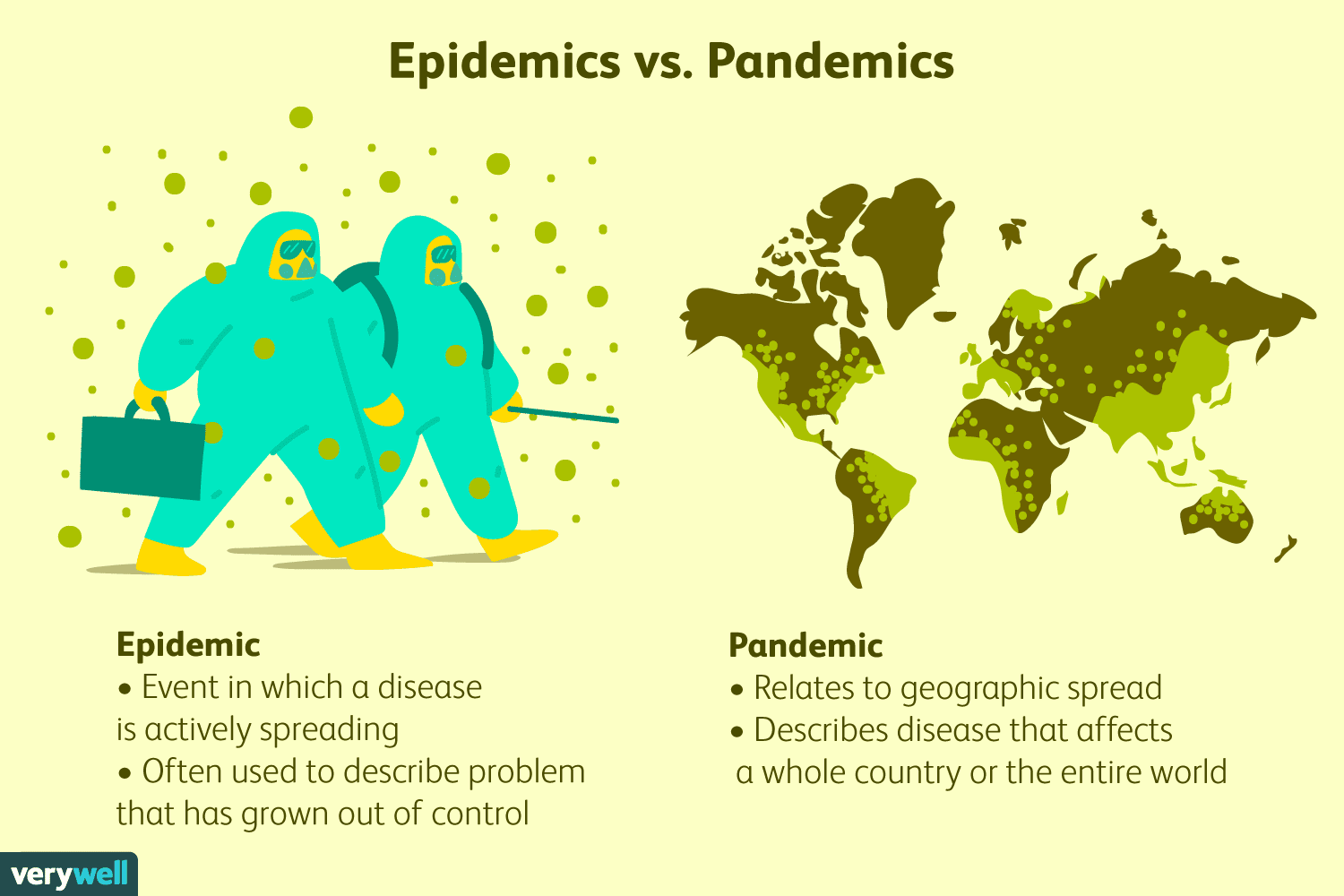 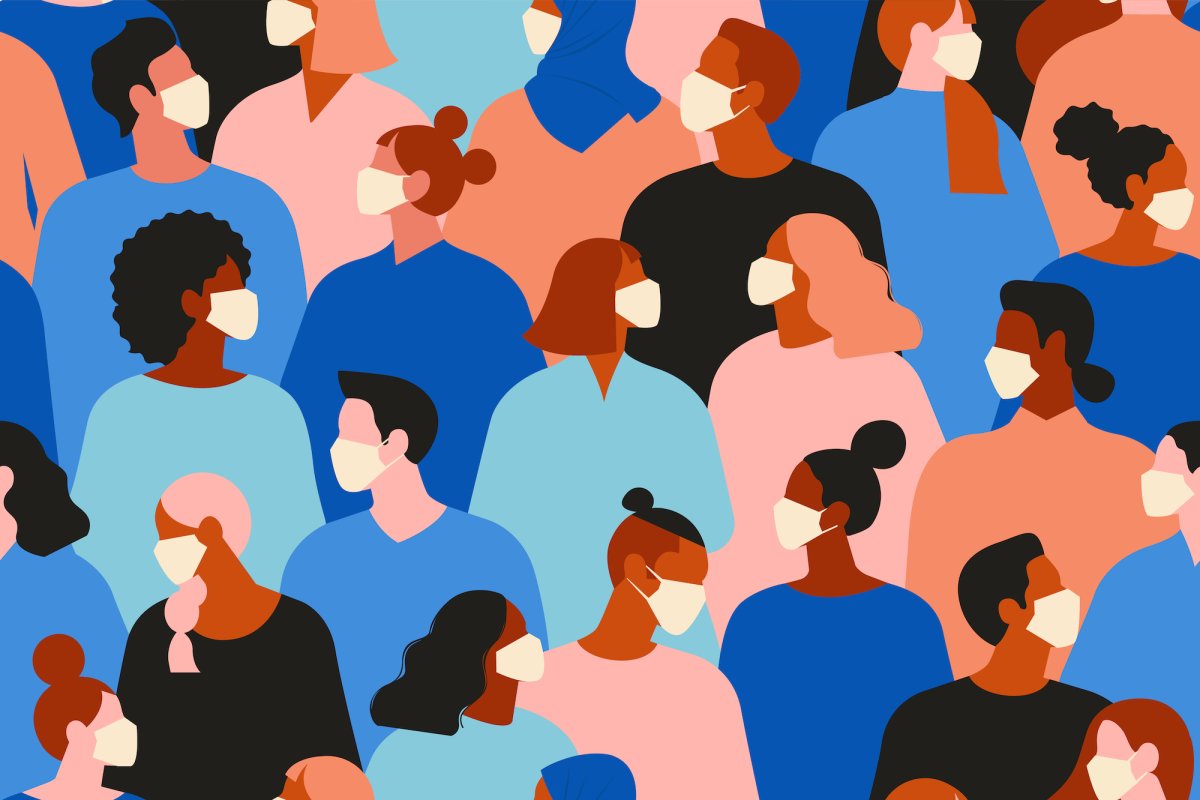 16
17
Check list
Use this list to make sure you have everything you need to hand in in September.
	
	Essay about representations in the media, page 7.
	
	Complete at least 6 sections of the learning 	log, page 8.

	Completed glossary of key terms, page 9-10.

	Filled in A-Z of Health and Social Care, page 	11.
	
	Leaflet on the history of the NHS, page 12. 

	One in depth fact file on a role within the Health and 	Social Care sector, page 13.

	Completed front line roles table, page 14.

	Highlighted true or false sheet, page 15. 

	Optional, Extension task – Current events – 	Health and 	Social Care in a pandemic, page 16